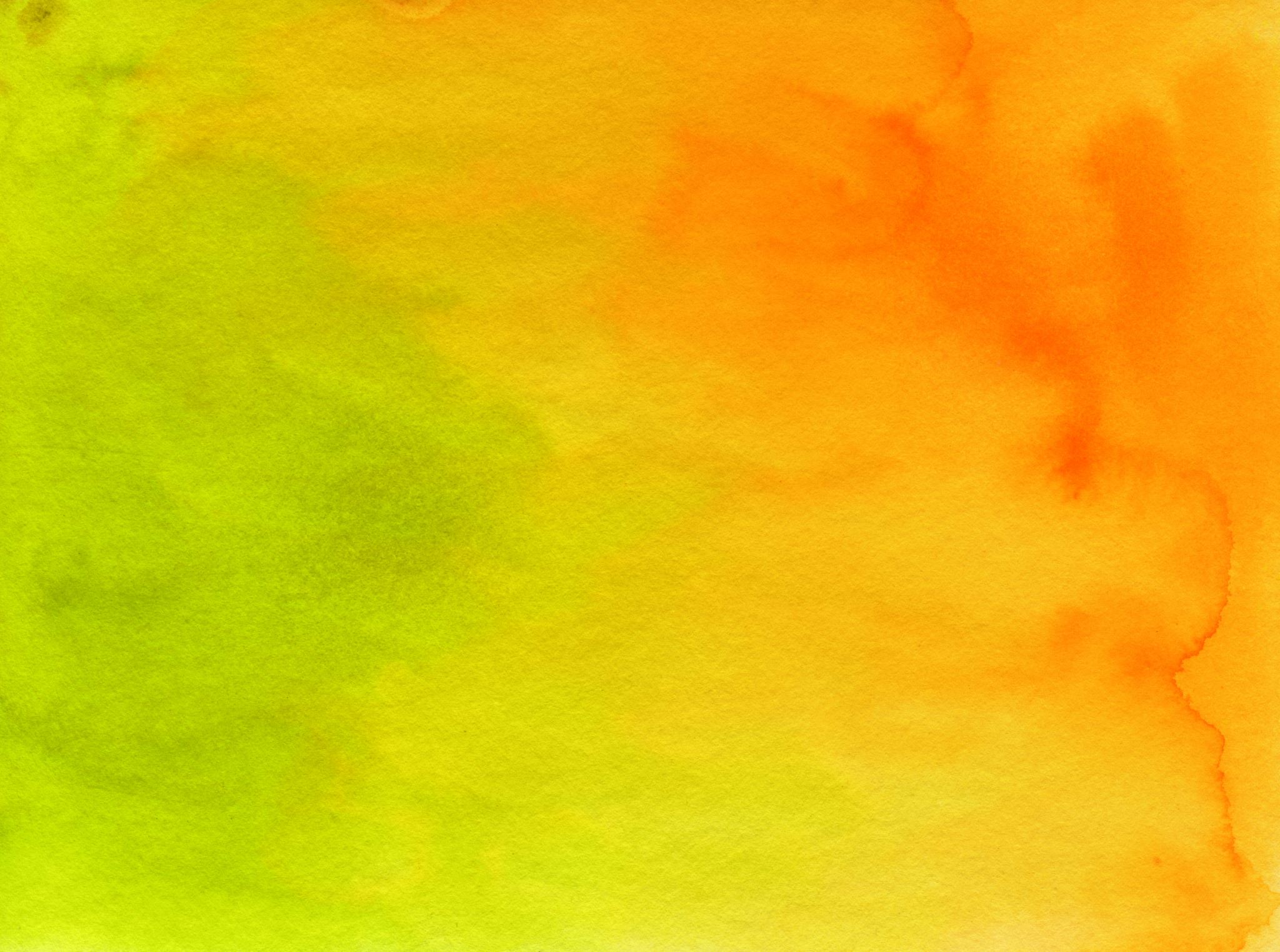 The Prodigal son
Thursday 29th January
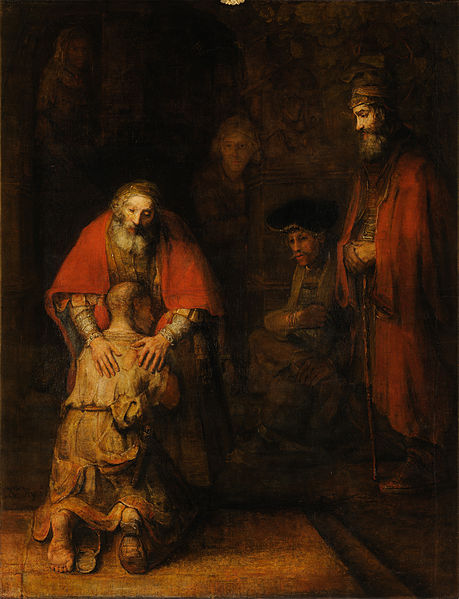 Have a look at this image and answer the questions
Who do you think these people are?
What do you think is happening?
The Prodigal son
The Story
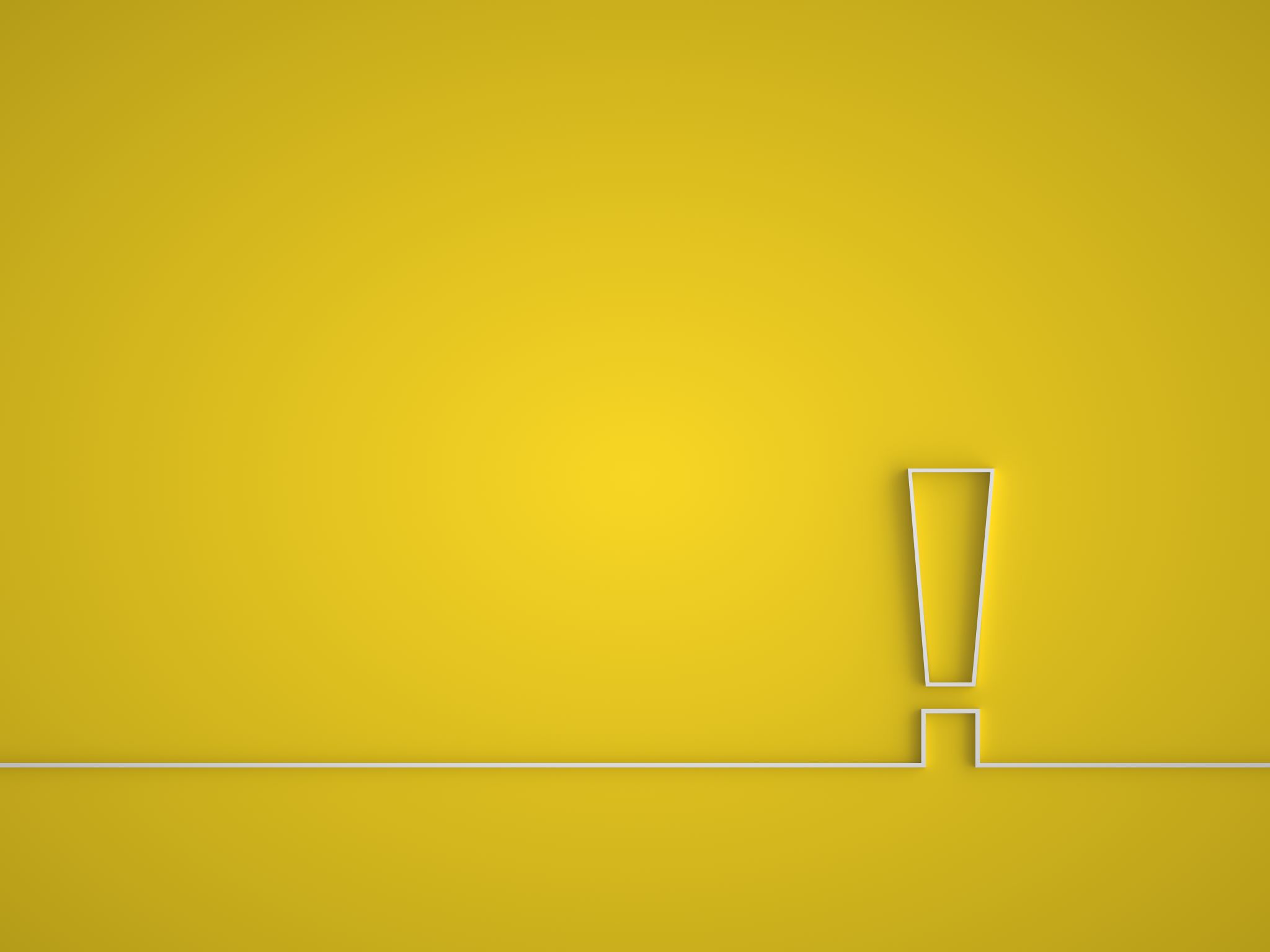 The main lesson in this story is that sometimes people make mistakes and make bad choices. However, the best thing that we can do is to forgive people who make mistakes and welcome them back with open arms.
Time for you to think
Prodigal son